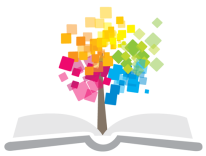 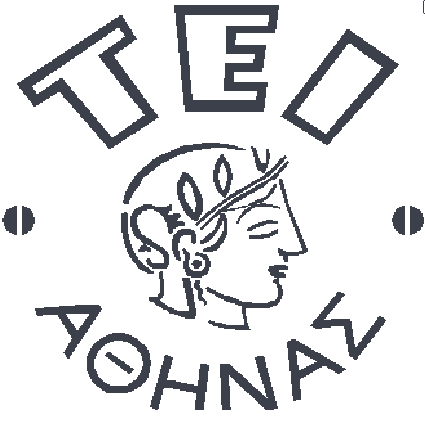 Ανοικτά Ακαδημαϊκά Μαθήματα στο ΤΕΙ Αθήνας
Προγραμματισμός & Εφαρμογές Η/Υ (Θ)
Ενότητα 2: Εισαγωγή στο Προγραμματισμό με τη FORTRAN 2003 (μέρος 2ο) 

Δρ. Β.Χ. Μούσας, Αναπληρωτής Καθηγητής
Τμήμα Πολιτικών Μηχανικών Τ.Ε. και Μηχανικών Τοπογραφίας 
& Γεωπληροφορικής Τ.Ε.
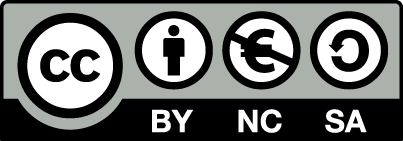 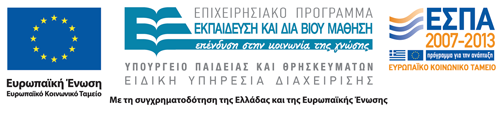 Τύποι μεταβλητών & σταθερών (1 από 2)
ΒΑΣΙΚΟΙ ΤΥΠΟΙ ΤΗΣ FORTRAN
Η Fortran έχει τρεις τύπους αριθμητικών μεγεθών:
Πραγματικός αριθμός (REAL), Ακέραιος (INTEGER), και Μιγαδικός (COMPLEX).
Διαθέτει επίσης και δυο τύπους μη-αριθμητικών μεγεθών:
Χαρακτήρας (CHARACTER) και  Λογικός (LOGICAL).
1
Τύποι μεταβλητών & σταθερών (2 από 2)
Κάθε βασικός τύπος έχει μια ή περισσότερες κατηγορίες, οι κυριότεροι και συχνότεροι τύποι είναι:
Integer (Ακέραιος): αποθηκεύεται σε 4 bytes και έχει εύρος από -231 έως 231-1. 
Real (Πραγματικός απλής ακρίβειας): αποθηκεύεται σε 4 bytes, έχει εύρος από 10-37 έως 1038, και έχει έως 7 σημαντικά ψηφία. 
Double Precision (real - πραγματικός Διπλής Ακρίβειας): αποθηκεύεται σε 8 bytes, έχει εύρος από 10-307 έως 10308, και έχει έως 15 σημαντικά ψηφία. 
Complex (Μιγαδικός): πρόκειται για ένα ζεύγος πραγματικών (των 4 bytes) οι οποίοι αποτελούν το πραγματικό και το φανταστικό μέρος του αριθμού. 
Character (Χαρακτήρας): περιέχει κείμενο αποτελούμενο από ένα ή περισσότερους χαρακτήρες και χρησιμοποιεί για αποθήκευση από ένα (1) byte για κάθε χαρακτήρα. Το κείμενο περιέχεται σε αποστρόφους ('). 
Logical (Λογικό): αποθηκεύεται σε 1 bit και παίρνει μόνο δυο τιμές: 1 (.true.) ή 0 (.false.).
2
Απουσία δηλώσεων (1 από 2)
Στην αρχή κάθε προγράμματος πρέπει να δηλώνονται όλες οι μεταβλητές. Αυτός είναι και ο κανόνας στη σύγχρονη Fortran. Αν όμως οι δηλώσεις μεταβλητών παραληφθούν, όπως γινόταν σε παλαιότερες εκδόσεις, τότε η Fortran θα τους αντιστοιχίσει ένα τύπο ανάλογα με το πρώτο γράμμα του ονόματός τους και σύμφωνα με τον παρακάτω κανόνα: όσες μεταβλητές αρχίζουν από I, J, K, L, M ή N θεωρούνται ακέραιες και οι υπόλοιπες πραγματικές. Αυτός ο κανόνας (implicit typing) προέρχεται από τις θετικές επιστήμες όπου συνήθως οι δείκτες στις εξισώσεις συμβολίζονται με i, j, k, l, m και n.
3
Απουσία δηλώσεων (2 από 2)
Ο κανόνας implicit δημιουργεί προβλήματα σε πολύπλοκα προγράμματα και σφάλματα που δεν ανιχνεύονται εύκολα, γι’αυτό τον ακυρώνουμε δίνοντας, πριν από οποιαδήποτε άλλη δήλωση, την εντολή IMPLICIT NONE. Η εντολή αυτή μας υποχρεώνει να δηλώσουμε, αμέσως μετά, όλες ανεξαιρέτως τις μεταβλητές του προγράμματός μας και έτσι μας βοηθά να αποφύγουμε άλλα λάθη.
4
Δηλωτικές εντολές
Η γενική μορφή των εντολών αρχής και τέλους των προγραμμάτων είναι:
	PROGRAM [όνομα_προγράμματος]STOP ['μήνυμα τερματισμού' ή αριθμός τερματισμού]END
Η πιο συνηθισμένες μορφές των δηλωτικών εντολών, που τοποθετούνται στο αρχικό τμήμα του προγράμματος, είναι:
	IMPLICIT NONEREAL:: [μεταβλητή [, μεταβλητή = αρχική τιμή]]REAL, PARAMETER:: [μεταβλητή = τιμή]INTEGER:: [μεταβλητή [, μεταβλητή = αρχική τιμή]]INTEGER, PARAMETER:: [μεταβλητή = τιμή]CHARACTER:: [μεταβλητή*μήκος [, μεταβλητή*μήκος = 'αρχική τιμή']]CHARACTER (LEN=n) :: [μεταβλητή]CHARACTER, PARAMETER:: [μεταβλητή = 'τιμή']
5
Παραδείγματα Δηλώσεων (1 από 4)
Ο ακέραιος τύπος χρησιμοποιείται κυρίως για τους μετρητές και τους δείκτες στις επαναλήψεις (DO) και τα μητρώα (arrays). Χρησιμοποιείται επίσης και για τη περιγραφή ορισμένων φυσικών ακέραιων ποσοτήτων
INTEGER, PARAMETER:: N=200, M=150, NM=(N-1)*(M-1)INTEGER:: a, b=5, c=2*N, dINTEGER (KIND=1):: mikro_i=10INTEGER, PARAMETER:: akriv8=SELECTED_INT_KIND(8)INTEGER(8), PARAMETER:: megisto=HUGE(1), elaxisto=TINY(1)
6
Παραδείγματα Δηλώσεων (2 από 4)
Οι σταθερές BOZ είναι μια αναπαράσταση ακεραίων σε άλλο σύστημα από το δεκαδικό. Τα άλλα συστήματα αρίθμησης είναι: το δυαδικό (binary) που συμβολίζεται με το B, το οκταδικό (octal) που συμβολίζεται με το Ο, και, το δεκαεξαδικό (hexadecimal) που συμβολίζεται με το Ζ. Στο επόμενο παράδειγμα όλοι οι ακέραιοι θα πάρουν την ίδια τιμή:
INTEGER:: a=ΙΝΤ(B'101101'), b=ΙΝΤ(O'55'), c=ΙΝΤ(Z'2D'),d=45
7
Παραδείγματα Δηλώσεων (3 από 4)
Κάθε επιστημονικό δεδομένο που αποτελεί μέτρηση φυσικού μεγέθους ανήκει στο σύνολο των πραγματικών (real) αριθμών. 
	REAL, PARAMETER:: pi=3.14159REAL (KIND=8), PARAMETER:: pi_dbl=3.141592653689REAL:: a, b=15.0, c=pi/4.0, d(3)=(/1.0, 3.2, -2.9/)V=2.34E-42_8 ; W=2.34D-42
8
Παραδείγματα Δηλώσεων (4 από 4)
Οι μιγαδικοί αριθμοί αναπαρίστανται με ένα ζεύγος πραγματικών αριθμών που αποτελούν το πραγματικό και το φανταστικό μέρος και έχουν ένα κοινό όνομα.
	COMPLEX:: a=(1.0, 1.23), c=(11.34_8, 45.67_8)
Οι σειρές χαρακτήρων αποτελούνται από ένα ή περισσότερα γράμματα, ψηφία, ή, σύμβολα που ανήκουν στο σετ χαρακτήρων του Η/Υ.
	CHARACTER (LEN=20):: name, surname, positionCHARACTER:: name*15, middleini*1, surname*20, title*5
Οι λογικές μεταβλητές παίρνουν μόνο δυο τιμές: .TRUE. ή .FALSE. (οι τελείες στα άκρα των δυο λέξεων είναι υποχρεωτικές).
	LOGICAL, PARAMETER:: ShowSteps=.TRUE.LOGICAL:: OxeiaGwnia, ErrorFlag=.FALSE.
9
Αριθμητικές πράξεις (1 από 2)
Οι βασικοί κανόνες είναι οι παρακάτω, και είναι κοινοί για όλες σχεδόν τις γλώσσες προγραμματισμού:
Οι πράξεις δηλώνονται με τα παρακάτω σύμβολα:
Πρόσθεση: ( + )Αφαίρεση: ( - )Πολλαπλασιασμός: ( * )Διαίρεση: ( / )Ύψωση σε δύναμη: ( ** )Πρόσθεση Χαρακτήρων: ( // )
10
Αριθμητικές πράξεις (2 από 2)
Οι πράξεις γράφονται σε μία γραμμή, η μία μετά την άλλη και πραγματοποιούνται από αριστερά προς τα δεξιά.
Για να ομαδοποιηθούν οι πράξεις χρησιμοποιούνται παρενθέσεις (((...))). Η γλώσσα αρχίζει τις πράξεις από τις εσωτερικές παρενθέσεις και προχωρά προς τις εξωτερικές, όπως δηλαδή είναι ο κανόνας και στα μαθηματικά.
Για να μην καταλήξουμε σε υπερβολικό αριθμό παρενθέσεων έχει καθιερωθεί μια ιεραρχία στις πράξεις που δεν χωρίζονται από παρενθέσεις, οι οποίες και εκτελούνται με τη παρακάτω σειρά προτεραιότητας:
Υψώσεις σε δύναμη ( ** ), από αριστερά προς τα δεξιά
Πολλαπλασιασμοί ή Διαιρέσεις ( * ) & ( / ), από αριστερά προς τα δεξιά
Προσθέσεις ή Αφαιρέσεις ( + ) & ( - ), από αριστερά προς τα δεξιά
11
Αριθμητικές παραστάσεις
Αν εφαρμόσουμε τους κανόνες που είδαμε στις παρακάτω αριθμητικές παραστάσεις,
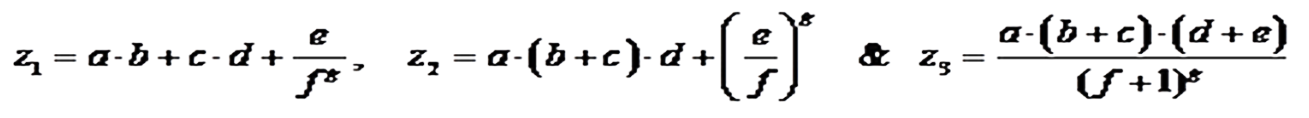 θα έχουμε αντίστοιχα τις παρακάτω εκτελέσιμες εντολές της Fortran, έτοιμες να τοποθετηθούν στο κυρίως τμήμα του προγράμματος:
z1 = a*b+c*d+e/f**gz2 = a*(b+c)*d+(e/f)**gz3 = a*(b+c)*(d+e)/(f+1)**g
12
Συναρτήσεις βιβλιοθήκης (1 από 2)
Η Fortran έχει δεκάδες συναρτήσεις βιβλιοθήκης ενσωματωμένες στη γλώσσα (intrinsic functions) για να διευκολύνει την γρήγορη σύνταξη και εκτέλεση επιστημονικών υπολογισμών και προγραμμάτων.
Μερικές από τις πλέον χρησιμοποιούμενες συναρτήσεις είναι οι:
SQRT(x), τετραγωνική ρίζαABS(x), απόλυτοSIN(x), ημίτονοCOS(x), συνημίτονοTAN(x), εφαπτομένηASIN(x), τόξο ημίτονου ACOS(x), τόξο συνημίτονου
13
Συναρτήσεις βιβλιοθήκης (2 από 2)
ATAN(x), τόξο εφαπτομένηςEXP(x), exLOG(x), loge(x) φυσικός λογάριθμοςLOG10(x), log10(x) δεκαδικός λογάριθμοςMAX(a1, a2, a3, ...), ο μέγιστος από τους αριθμούςMIN(a1, a2, a3, ...), ο ελάχιστος από τους αριθμούςMOD(x, y), το υπόλοιπο της διαίρεσης x modulo y.LEN(a), το μήκος μια σειράς, δηλ., το πλήθος των χαρακτήρων της.
14
Εντολές Εισόδου/Εξόδου (Ι/Ο)(1 από 2)
Οι βασικές εντολές εισόδου και εξόδου στη Fortran είναι οι εντολές READ και WRITE. Με τη εντολή READ εισάγουμε δεδομένα στο πρόγραμμά μας και με την εντολή WRITE εξάγουμε αποτελέσματα από το πρόγραμμά μας.
15
Εντολές Εισόδου/Εξόδου (Ι/Ο)(2 από 2)
Η γενική μορφή των εντολών εισόδου/εξόδου (Ι/Ο) είναι η παρακάτω:
	READ (*,*) [μεταβλητή [, μεταβλητή ...]] READ (μονάδα εισόδου, format) [μεταβλητή [, μεταβλητή ...]], π.χ.:
	READ(unit=10, format=5) a, b, c5 FORMAT(3F5.1) READ(10,5) a, b, c ! από τη μονάδα 10 με το format 5READ(*,*) a, b, c ! από το πληκτρολόγιο χωρίς format
	WRITE (*,*) [μεταβλητή ή σταθερά [, μεταβλητή ή σταθερά ...]]WRITE (μονάδα εξόδου, format) [μετ. ή σταθ. [, μετ. ή σταθ. ...]] , π.χ.:
	WRITE(unit=20, format=6) a, b, c6 FORMAT(1Χ,3F8.3) WRITE (20,6) a, b, c ! στη μονάδα 20 με το format 6WRITE (*,*) a, b, c ! στην οθόνη, χωρίς format
16
Μορφοποίηση Εσόδου/Εξόδου
Τα FORMAT αποτελούνται από λίστες με έναν ή περισσότερους κωδικούς περιγραφής(format descriptors) οι οποίοι περιέχονται μέσα σε παρενθέσεις και διαχωρίζονται με κόμμα ή διά ( , / ). Η εντολή FORMAT πρέπει να είναι πάντα αριθμημένη (labeled).
Οι διαφορετικοί τρόποι ορισμού του FORMAT φαίνονται στο παρακάτω παράδειγμα:
	WRITE (unit=20, format='(1Χ,3F8.3)' ) a, b, cWRITE (20, '(1Χ,3F8.3)' ) a, b, c
	WRITE (unit=20, format=6) a, b, cWRITE (20,6) a, b, c6 FORMAT (1Χ,3F8.3)
	CHARACTER:: abc_format='(1Χ,3F8.3)'WRITE (unit=20, format=abc_format) a, b, cWRITE (20,abc_format) a, b, c
ή, χωρίς FORMAT (default),
	WRITE (20,*) a, b, c
17
Κωδικοί περιγραφής format (1 από 2)
όπου:
w  είναι ο συνολικός αριθμός των θέσεων που θα χρησιμοποιηθούν,
m  είναι ο ελάχιστος αριθμός ψηφίων που πρέπει να υπάρχουν στο πεδίο
d  είναι ο αριθμός των ψηφίων δεξιά της υποδιαστολής
E  είναι το εκθετικό πεδίο
e  είναι ο αριθμός των ψηφίων του εκθετικού πεδίου
18
Κωδικοί περιγραφής format (2 από 2)
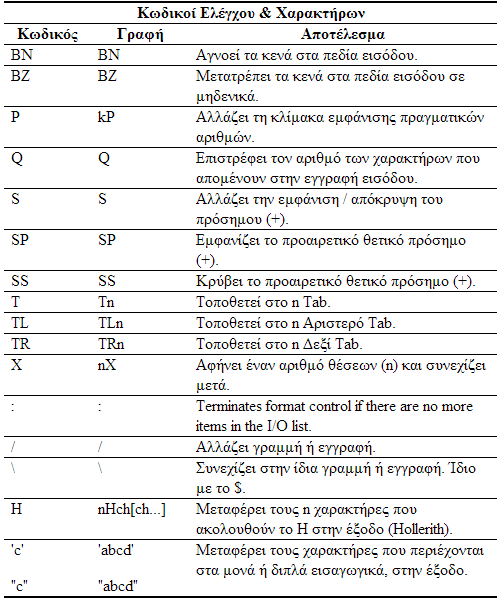 19
Παραδείγματα (1 από 2)Κωδικοί περιγραφής format
b
a
E
c
20
Παραδείγματα (2 από 2)Κωδικοί περιγραφής format
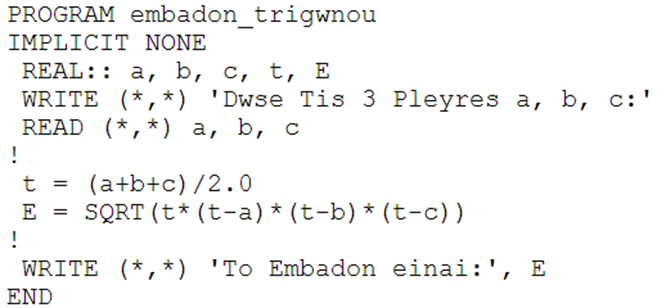 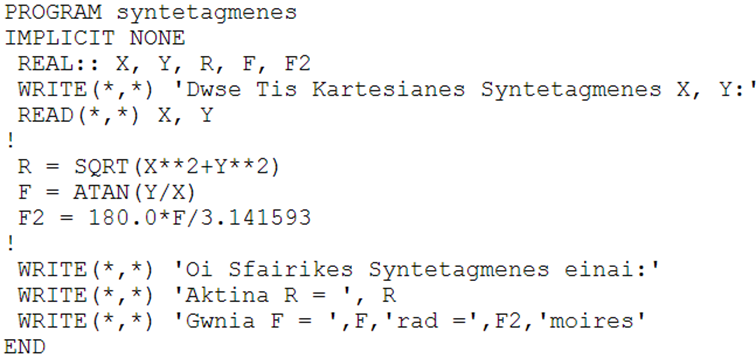 21
Τέλος Ενότητας
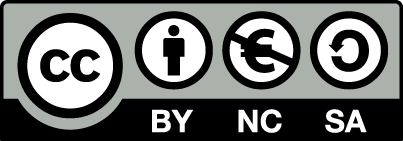 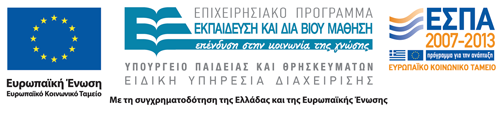 Σημειώματα
Σημείωμα Αναφοράς
Copyright Τεχνολογικό Εκπαιδευτικό Ίδρυμα Αθήνας, Βασίλειος Μούσας 2014. Βασίλειος Μούσας. «Προγραμματισμός & Εφαρμογές Η/Υ (Θ). Ενότητα 2: Εισαγωγή στο Προγραμματισμό με τη FORTRAN 2003 (μέρος 2ο)».
Έκδοση: 1.0. Αθήνα 2014. Διαθέσιμο από τη δικτυακή διεύθυνση: ocp.teiath.gr.
Σημείωμα Αδειοδότησης
Το παρόν υλικό διατίθεται με τους όρους της άδειας χρήσης Creative Commons Αναφορά, Μη Εμπορική Χρήση Παρόμοια Διανομή 4.0 [1] ή μεταγενέστερη, Διεθνής Έκδοση.   Εξαιρούνται τα αυτοτελή έργα τρίτων π.χ. φωτογραφίες, διαγράμματα κ.λ.π., τα οποία εμπεριέχονται σε αυτό. Οι όροι χρήσης των έργων τρίτων επεξηγούνται στη διαφάνεια  «Επεξήγηση όρων χρήσης έργων τρίτων». 
Τα έργα για τα οποία έχει ζητηθεί άδεια  αναφέρονται στο «Σημείωμα  Χρήσης Έργων Τρίτων».
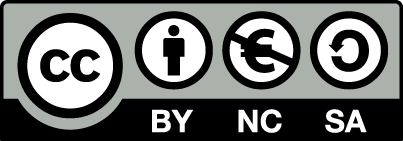 [1] http://creativecommons.org/licenses/by-nc-sa/4.0/ 
Ως Μη Εμπορική ορίζεται η χρήση:
που δεν περιλαμβάνει άμεσο ή έμμεσο οικονομικό όφελος από την χρήση του έργου, για το διανομέα του έργου και αδειοδόχο
που δεν περιλαμβάνει οικονομική συναλλαγή ως προϋπόθεση για τη χρήση ή πρόσβαση στο έργο
που δεν προσπορίζει στο διανομέα του έργου και αδειοδόχο έμμεσο οικονομικό όφελος (π.χ. διαφημίσεις) από την προβολή του έργου σε διαδικτυακό τόπο
Ο δικαιούχος μπορεί να παρέχει στον αδειοδόχο ξεχωριστή άδεια να χρησιμοποιεί το έργο για εμπορική χρήση, εφόσον αυτό του ζητηθεί.
Επεξήγηση όρων χρήσης έργων τρίτων
Δεν επιτρέπεται η επαναχρησιμοποίηση του έργου, παρά μόνο εάν ζητηθεί εκ νέου άδεια από το δημιουργό.
©
διαθέσιμο με άδεια CC-BY
Επιτρέπεται η επαναχρησιμοποίηση του έργου και η δημιουργία παραγώγων αυτού με απλή αναφορά του δημιουργού.
διαθέσιμο με άδεια CC-BY-SA
Επιτρέπεται η επαναχρησιμοποίηση του έργου με αναφορά του δημιουργού, και διάθεση του έργου ή του παράγωγου αυτού με την ίδια άδεια.
διαθέσιμο με άδεια CC-BY-ND
Επιτρέπεται η επαναχρησιμοποίηση του έργου με αναφορά του δημιουργού. 
Δεν επιτρέπεται η δημιουργία παραγώγων του έργου.
διαθέσιμο με άδεια CC-BY-NC
Επιτρέπεται η επαναχρησιμοποίηση του έργου με αναφορά του δημιουργού. 
Δεν επιτρέπεται η εμπορική χρήση του έργου.
Επιτρέπεται η επαναχρησιμοποίηση του έργου με αναφορά του δημιουργού
και διάθεση του έργου ή του παράγωγου αυτού με την ίδια άδεια.
Δεν επιτρέπεται η εμπορική χρήση του έργου.
διαθέσιμο με άδεια CC-BY-NC-SA
διαθέσιμο με άδεια CC-BY-NC-ND
Επιτρέπεται η επαναχρησιμοποίηση του έργου με αναφορά του δημιουργού.
Δεν επιτρέπεται η εμπορική χρήση του έργου και η δημιουργία παραγώγων του.
διαθέσιμο με άδεια 
CC0 Public Domain
Επιτρέπεται η επαναχρησιμοποίηση του έργου, η δημιουργία παραγώγων αυτού και η εμπορική του χρήση, χωρίς αναφορά του δημιουργού.
Επιτρέπεται η επαναχρησιμοποίηση του έργου, η δημιουργία παραγώγων αυτού και η εμπορική του χρήση, χωρίς αναφορά του δημιουργού.
διαθέσιμο ως κοινό κτήμα
χωρίς σήμανση
Συνήθως δεν επιτρέπεται η επαναχρησιμοποίηση του έργου.
26
Διατήρηση Σημειωμάτων
Οποιαδήποτε αναπαραγωγή ή διασκευή του υλικού θα πρέπει να συμπεριλαμβάνει:
το Σημείωμα Αναφοράς
το Σημείωμα Αδειοδότησης
τη δήλωση Διατήρησης Σημειωμάτων
το Σημείωμα Χρήσης Έργων Τρίτων (εφόσον υπάρχει)
μαζί με τους συνοδευόμενους υπερσυνδέσμους.
Χρηματοδότηση
Το παρόν εκπαιδευτικό υλικό έχει αναπτυχθεί στo πλαίσιo του εκπαιδευτικού έργου του διδάσκοντα.
Το έργο «Ανοικτά Ακαδημαϊκά Μαθήματα στο ΤΕΙ Αθήνας» έχει χρηματοδοτήσει μόνο την αναδιαμόρφωση του εκπαιδευτικού υλικού. 
Το έργο υλοποιείται στο πλαίσιο του Επιχειρησιακού Προγράμματος «Εκπαίδευση και Δια Βίου Μάθηση» και συγχρηματοδοτείται από την Ευρωπαϊκή Ένωση (Ευρωπαϊκό Κοινωνικό Ταμείο) και από εθνικούς πόρους.
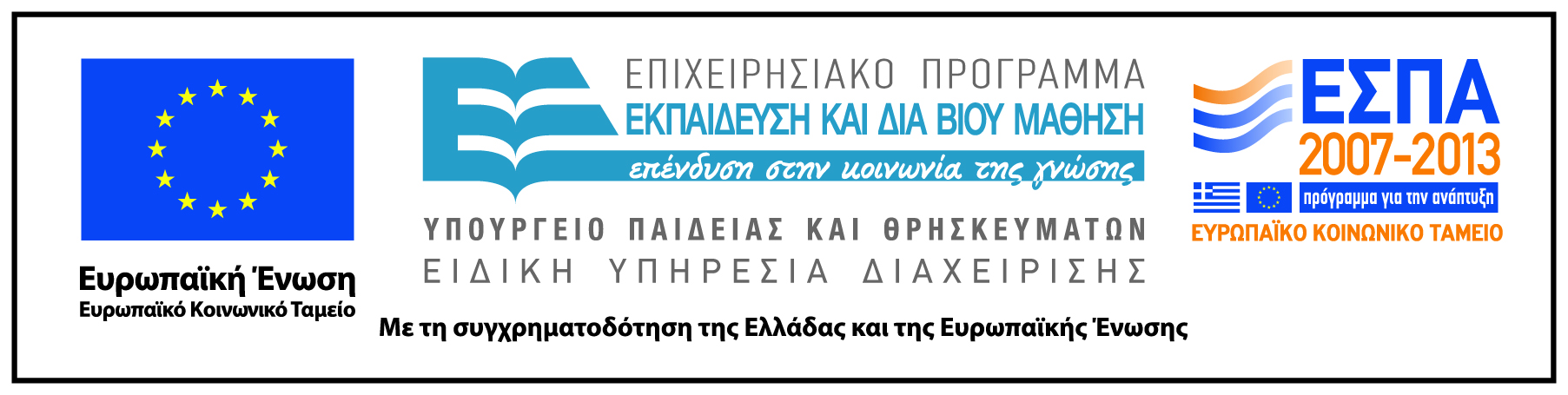